Основни Linux команди
Операционни системи
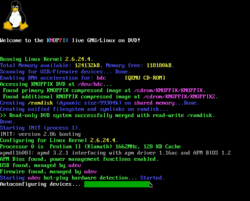 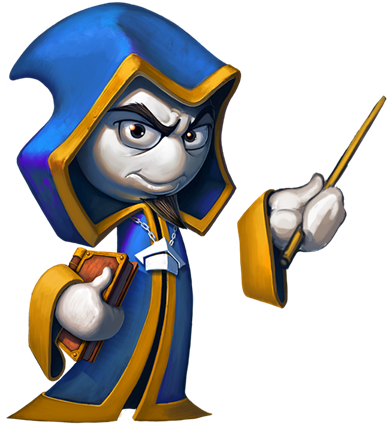 OS
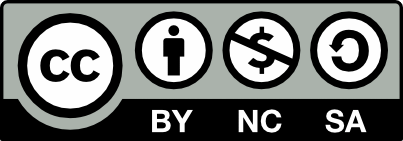 Учителски екип
Обучение за ИТ кариера
https://it-kariera.mon.bg/e-learning
1
Съдържание
Какво е Linux Shell?
Структура на файловата система
Основни Linux команди
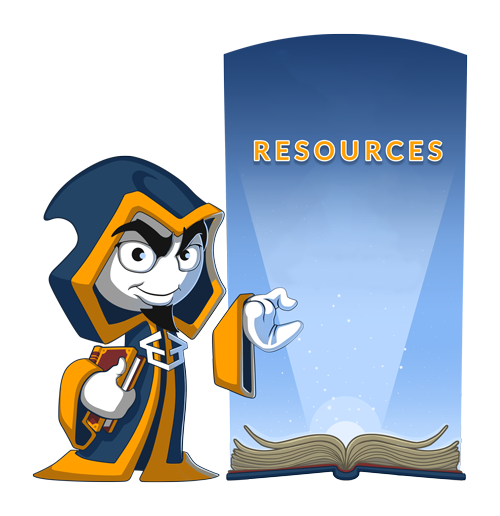 2
2
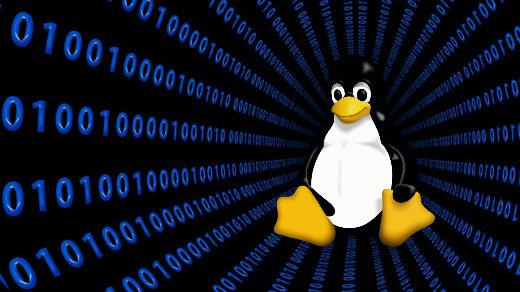 Какво е Linux Shell?
Linux operating system
3
Linux Shell
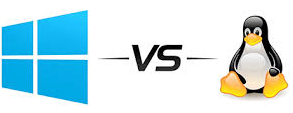 Shell или Terminal е програма, която получава команди от потребителя и ги изпраща към ОС за изпълнение. В резултат на това е възможно да получите обратно информация като резултат от изпълнението на командата или съобщение за грешка. Голяма част от Linux командите не изкарват никакъв резултат в терминала, ако са свършили успешно своята работа.
4
4
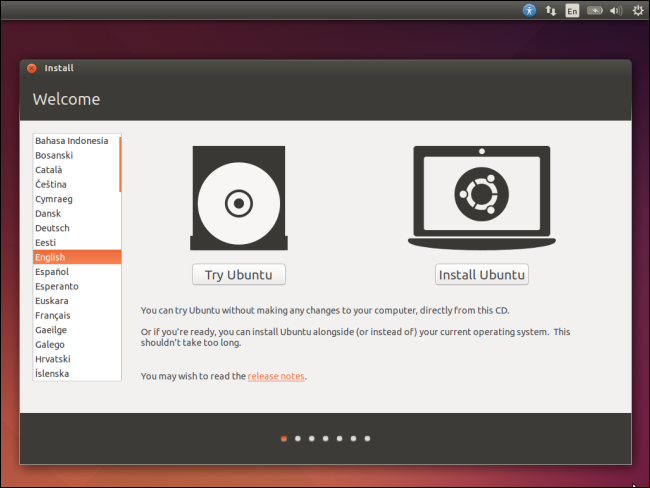 Файлова система на Linux
Linux installation
5
Структура на файловата система
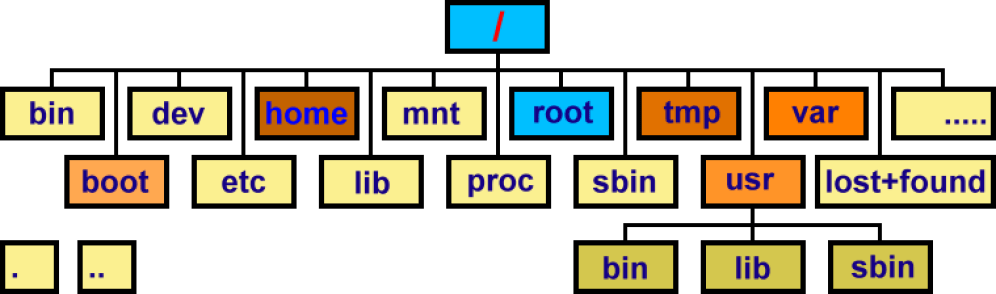 6
6
Файлова система Linux vs Windows
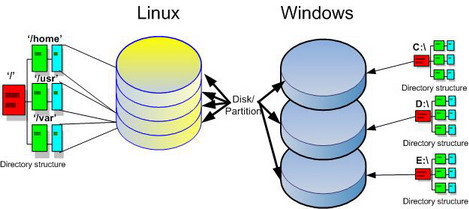 7
7
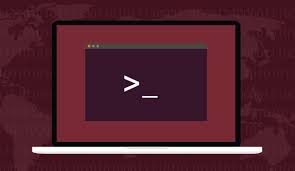 Основни Linux команди
Operating systems structure
8
Основни Linux команди (1)
pwd
- Показва текущата директория
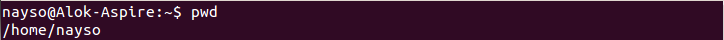 9
9
Основни Linux команди (2)
ls
- Показва файловете и поддиректориите в текущата директория
10
10
Основни Linux команди (3)
cd
- Промяна на текущата директория. След командата се записва името на директорията  в която трябва да се преместим. Напр. cd MyPrograms. Ако директорията не се намира в текущата е нужно да се зададе целия път до нея.
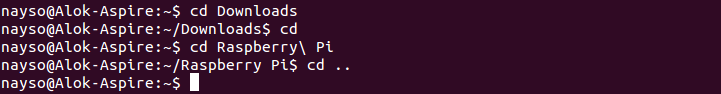 11
11
Основни Linux команди (4)
mkdir
- Създава нова директория с име, посочено след команата – напр. Mkdir Images
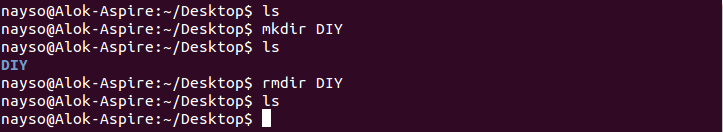 12
12
Основни Linux команди (5)
rmdir
- Изтрива директория с подаденото име ако е празна.
13
13
Основни Linux команди (6)
rm
- Изтрива директории (дори да не е празна) и фалове с подаденото име.
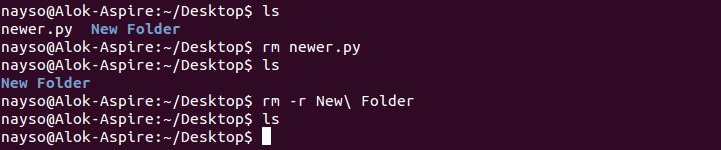 14
14
Основни Linux команди (7)
touch
- Създава празен файл
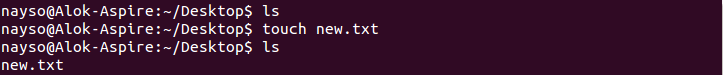 15
15
Основни Linux команди (8)
cp
- Командата служи за копиране на файл. Приема два аргумента – първия името/пътя на файла който трябва да бъде копиран, а втория място където да се копира.
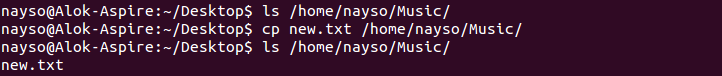 16
16
Основни Linux команди (9)
mv
- Командата служи за преместване на файл. Приема два аргумента – първия името/пътя на файла който трябва да бъде преместен, а втория място където да се премества.
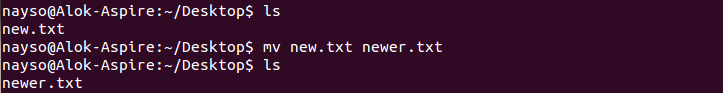 17
17
Основни Linux команди (10)
locate
- Командата служи за търсене на пътя на файлове/директории по име. Алтернатива на search в Windows.
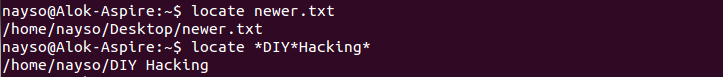 18
18
Основни Linux команди (11)
cat
- Командата служи за изписване на съдържанието на зададен като аргумент файл в терминала.
19
19
Основни Linux команди (12)
date
- Командата служи зa показване на текущото време
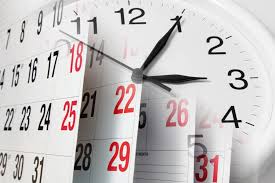 20
20
Основни Linux команди (13)
cal
- Командата показва календар за текущия месец. С различни атрибути може да покаже и повече от един – напр. cal -3
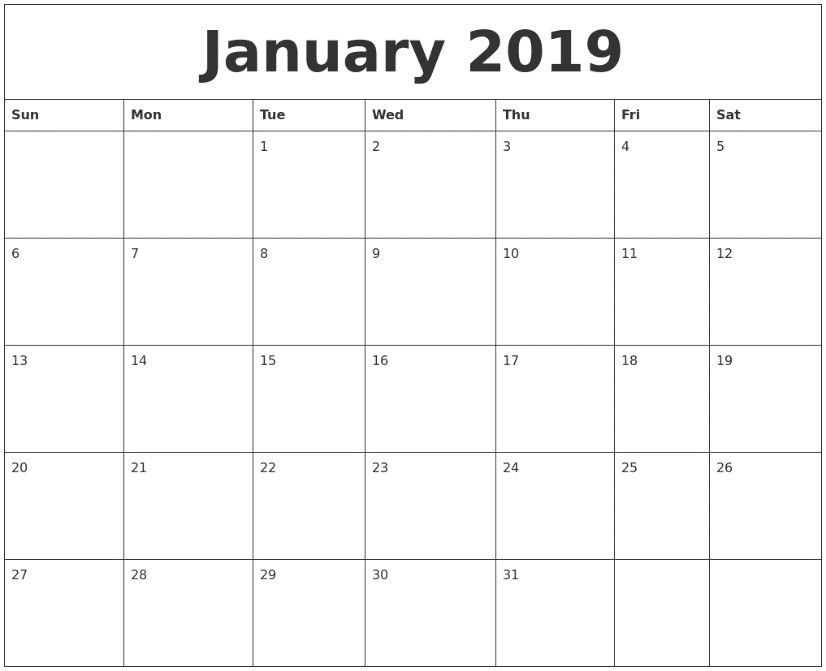 21
21
Основни Linux команди (14)
nano, vi
 - Това са стандартни текстови редактори, които се инсталират заедно с повече Linux дистрибуции.
22
22
Основни Linux команди (15)
sudo
 - Команда, която се пиша пред други команди, когато пожелаем да се изпълни с правата на администатор. (SuperUser DO)
23
23
Основни Linux команди (16)
df
 - Командата показва информация за дисковото пространство.
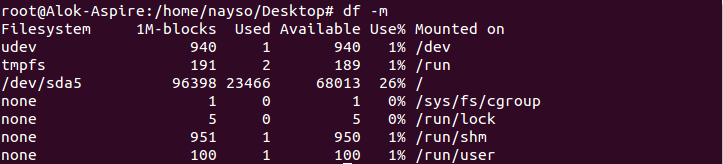 24
24
Основни Linux команди (17)
ping
 - Командата проверява мрежовата връзка между вашата машина и определен мрежови адрес.
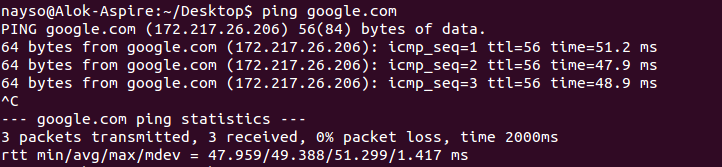 25
25
Основни Linux команди (18)
chmod
 - Командата се използва за промяна на правата върху файлове и директории. За повече информация разгледайте видове права върху файловете и директориите. ПРАВА НА ФАЙЛОВЕ
26
26
Основни Linux команди (19)
ps
 - Командата показва текущо стартираните процеси.
27
27
Основни Linux команди (20)
man
 - Командата, последвана от друга команда дава нейното детайлно описание. Като по-кратка алтернатива може да се използа “команда” --help
28
28
Министерство на образованието и науката (МОН)
Настоящият курс (презентации, примери, задачи, упражнения и др.) е разработен за нуждите на Национална програма "Обучение за ИТ кариера" на МОН за подготовка по професия "Приложен програмист"



Курсът се разпространява под свободен лиценз CC-BY-NC-SA
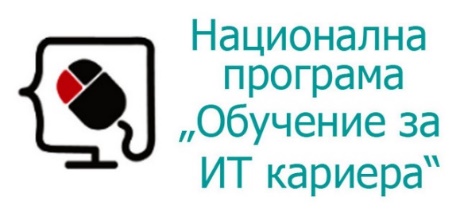 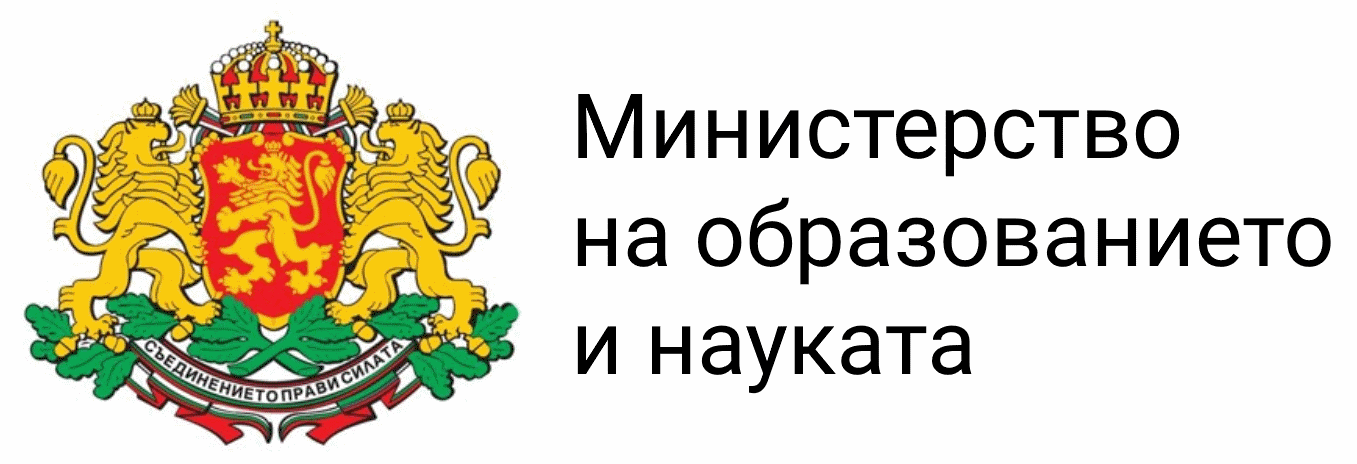 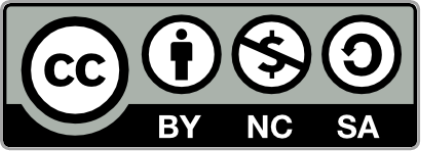 29